Stream Codes for Data Compression
Yehong, Wang Wei, Wang Sheng, Jinyang, Gordon
Outline
Introduction
Overview of Huffman Coding
Arithmetic Coding
Encoding and Decoding
Probabilistic Model
(break)
Loss Analysis
Lempel-Ziv Coding
Summary
Why Data Compression?
Make optimal use of limited storage space

Save time and help to optimize resources
In sending data over communication line: less time to transmit and less storage to host
Data Compression
Encoding information using fewer bits than the original representation
Data Compression
Lossless methods
(text, image)
Lossy methods
(audio, video, image)
MPEG
MP3
Arithmetic
Lempel-Ziv
Huffman
JPEG
Outline
Introduction
Overview of Huffman Coding
Arithmetic Coding
Encoding and Decoding
Probabilistic Model
(break)
Loss Analysis
Lempel-Ziv Coding
Summary
Huffman Coding
The key idea
Assign fewer bits to symbols that occur more frequently
Assign more bits to symbols appear less often

Algorithm:
Make a leaf node for each code symbol
Add the generation probability of each symbol to the leaf node
Take the two leaf nodes with the smallest probability and connect them into a new node
Add 1 or 0 to each of the two branches
The probability of the new node is the sum of the probabilities of the two connecting nodes
If there is only one node left, the code construction is completed. If not, go back to (2)
Huffman Coding
Example:
0.44
0.44
0.20
d
b
e
a
a
a
a
a
c
b
d
d
d
b
c
c
c
c
d
d
b
b
b
e
e
e
e
e
0.08
0.08
0.08
0.08
0.08
0.12
0.25
0.24
0.24
0.24
0.31
0.31
0.31
0.31
0.31
0.25
0.12
0.12
0.12
0.12
0.24
0.24
0.25
0.25
0.25
a
c
(a)
(b)
(c)
(d)
(d)
a: 000
b: 10
c: 001
d: 01
e: 11
1.00
1
0
0.56
1
0
0
1
0
1
Huffman Coding
For an ensemble, the Huffman algorithm produces an optimal symbol code
Disadvantages of Huffman Coding
For an ensemble, the Huffman algorithm produces an optimal symbol code
Unchanging ensemble: Huffman code is optimal
In practical, ensemble changes
Brute-force approach: recompute
Code remain fixed: suboptimal
Disadvantages of Huffman Coding
For an ensemble, the Huffman algorithm produces an optimal symbol code
Unchanging ensemble: Huffman code is optimal
In practical, ensemble changes
Brute-force approach: recompute
Code remain fixed: suboptimal
Symbol code: encode one source symbol at a time
At least one bit per character
Extra bit problem
Disadvantages of Huffman Coding
The extra bit 
Long strings of characters maybe highly predictable
For example: in the context “strings of ch”, one might predict the next symbols to be ‘aracters’ with a probability of 0.99
Traditional Huffman code : at least one bit per character
For ‘aracters’, 8 bits, but no information is being conveyed
Data Compression
Lossless methods
(text, image)
Lossy methods
(audio, video, images)
Stream code: 
encode huge strings of N source symbols
dispenses with the restriction that each symbol must be translated into an integer number of bits
Symbol code: encode one source symbol at a time
MPEG
MP3
Arithmetic
Lempel-Ziv
Huffman
JPEG
We don’ t want a symbol code !
Outline
Introduction
Overview of Huffman Coding
Arithmetic Coding
Encoding and Decoding
Probabilistic Model
(break)
Loss Analysis
Lempel-Ziv Coding
Summary
Arithmetic Coding
Assume we have a probability model, which gives the probability for all possible strings.




Arithmetic encoding is to find a bit code according to the probability of the input string.
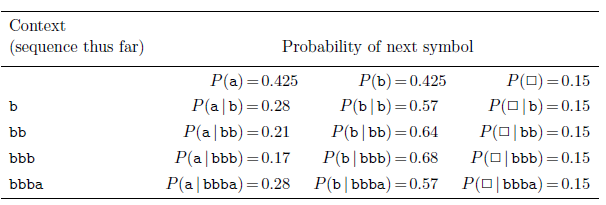 Arithmetic Encoding
Basic algorithm:
Find an interval for the probability of the input string, then get a shortest binary code for that interval.






Steps:
We begin with a current interval [L, H) initialized to [0, 1).
For each input symbol, we perform two steps :
(a) Subdivide the current interval into subintervals, one for each possible symbol. The a subinterval is proportional to the probability that the symbol will come next.
(b) Select the subinterval of the symbol that actually occurs next, and make it the new current interval.
Output enough bits to distinguish the final current interval from all other possible final intervals.
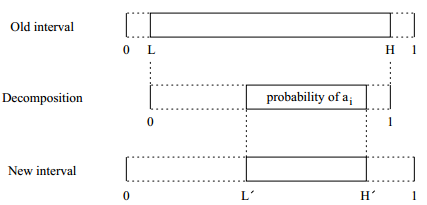 P(a1,a2,…ai-1)
P(ai|a1,a2,…ai-1)
P(a1,a2,…ai-1, ai)=
P(a1,a2,…ai-1) *P(ai|a1,a2,…ai-1)
Arithmetic Encoding
Example:
Input : bbba
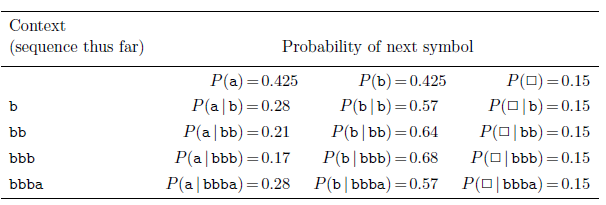 1
0.15
0.85
b
0.425
0.425
a
0.425
0
16
Arithmetic Encoding
Example:
Input : bbba
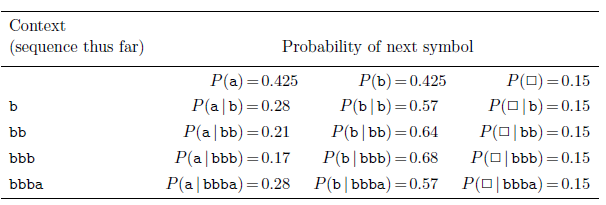 1
0.15
0.85
0.85
0.425*0.15
0.78625
b
0.425
b
0.425*0.57
0.425
0.544
0.425*0.28
a
a
0.425
0.425
0
17
Arithmetic Encoding
Example:
Input : bbba
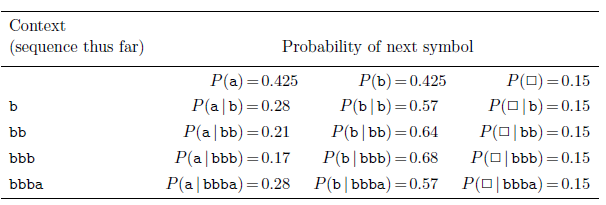 1
0.15
0.85
0.85
0.425*0.15
0.78625
0. 78625
0.425*0.57*0.15
b
0.425
0.7499125
b
0.425*0.57
0.425*0.57*0.64
b
0.425
0.544
0.5948725
0.425*0.28
a
a
0.425
0.425*0.57*0.21
a
0.425
0. 544
0
Arithmetic Encoding
Example:
Input : bbba
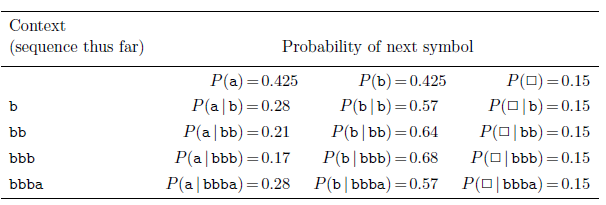 1
0.15
0.85
0.85
0.425*0.15
0.78625
0. 78625
0.425*0.57*0.15
b
0.425
0.7499125
b
0.7499125
0.425*0.57
0.7266565
0.425*0.57*0.64
b
0.425
0.544
b
0.5948725
0.425*0.28
a
0.6212293
a
0.425
0.425*0.57*0.21
a
a
0.425
0. 544
0.5948725
0
Arithmetic Encoding
Example:
Input : bbba
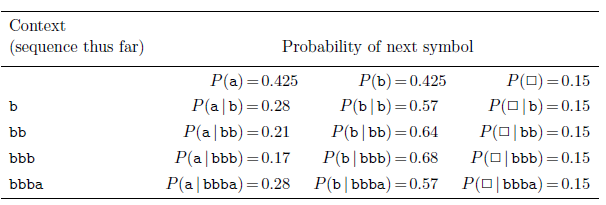 1
0.15
0.85
0.85
0.425*0.15
0.78625
0. 78625
0.425*0.57*0.15
b
0.425
0.7499125
b
0.7499125
0.425*0.57
0.6212293
0.7266565
0.425*0.57*0.64
b
0.425
0. 61727578
0.544
b
b
0.5948725
0.425*0.28
a
0.6212293
a
a
0.425
0.425*0.57*0.21
a
a
0.425
0. 544
0.5948725
[0. 61727578,0.6212293)
0
20
Arithmetic Encoding
Interval for binary code
0110:[0.01100,0.01101]=[0.0110,0.0111)
0.01: [0.010,0.011]=[0.01,0.10)
Find a shortest binary code whose interval is inside the final interval
[0.100111101,0.100111110)   [0. 61727578 ,0.6212293)
Final binary code:100111101
In practice, the bit code is computed on the fly. Otherwise, we have to compute the probability of the whole file to get the bit code[1].
[1]Practical Implementations of Arithmetic Coding. Paul G. Howard and Jerey Scott Vitter, Technical Report. Brown University, 1992
Arithmetic Decoding
Example:
Input : [0.100111101,0.100111110) = [0.619140625, 0.62109375)
1
0.15
0.85
0.85
0.425*0.15
0.78625
0. 78625
0.425*0.57*0.15
b
0.425
0.7499125
b
0.7499125
0.425*0.57
0.6212293
0.7266565
0.425*0.57*0.64
b
0.425
0. 61727578
0.544
b
b
0.5948725
0.425*0.28
a
0.6212293
a
a
0.425
0.425*0.57*0.21
a
a
0.425
0. 544
0.5948725
0
22
Outline
Introduction
Overview of Huffman Coding
Arithmetic Coding
Encoding and Decoding
Probabilistic Model
(break)
Loss Analysis
Lempel-Ziv Coding
Summary
Why does it Work
More bits are needed to express a number in a smaller interval

When a new symbol is encoded
Interval becomes smaller
High-prob symbol do not decrease interval size significantly, therefore need fewer bits than low-prob symbols

A good probabilistic model is important
The decoded messages will match the number of bits given by entropy, which for long messages is very close to optimal
Separation between modeling and coding
Given an interval [a,b] and a probability function P(x)
For any possible symbol x as the next symbol, the sub-interval [a’,b’] can be determined

Function P(x) could be adjusted at any point of time
P(x) can be a static distribution of all symbols
P(x) can also be a function of encountered symbols
The change of P(x) will not affect encode or decode
Since the same P(x) can be calculated in both encode and decode phase
Choices of Probabilistic Model
Two types of probabilistic models can be used
Static probabilistic model
Adaptive probabilistic model

Static probabilistic model
Preprocess the data and calculate symbol statistics 
Calculated probabilities reflecting the occurance of each symbol in the whole data set
Choices of Probabilistic Model
What if we have no idea about the distribution of incoming data?
Since the probabilities can change over time, we can make it predictive to meet the distribution of incoming data

Adaptive probabilistic model
Give equal initial probability for each symbol
Adjust when a new symbol comes
Adaptive Probabilistic Model
Input Stream
Output Stream
Probability Adjustment
Input Symbol
Probabilistic Model
New Interval
Current Interval
Efficiency of Dynamic Probabilistic Model
The amount of computation is linear to the input size

For a input string of length N
There are N rounds of probability adjustment
In each round, |A| probabilities are needed
In total, N|A| conditional probabilities are computed

The probabilities are computed only when the context actually encountered
A Simple Bayesian Model
Bayesian model is a natural choice to predict

If the source alphabet only have {a,b,□}
Assign a probability of 0.15 to □
Assign remaining 0.85 to {a,b}, following Laplace’s rule:


                           is the number of times that a has occurred
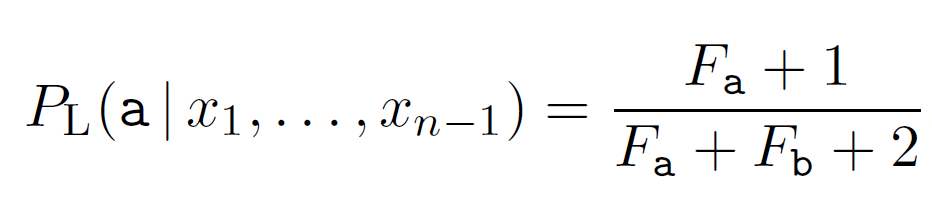 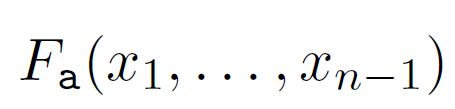 A Simple Bayesian Model
is the number of times that a has occurred
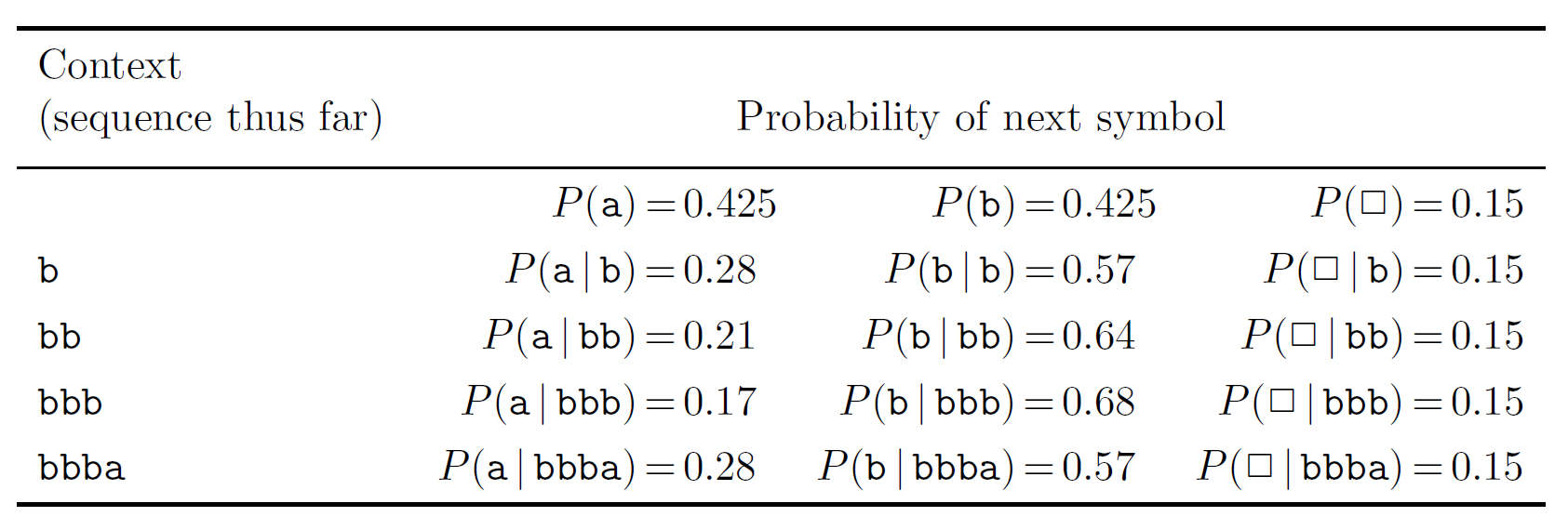 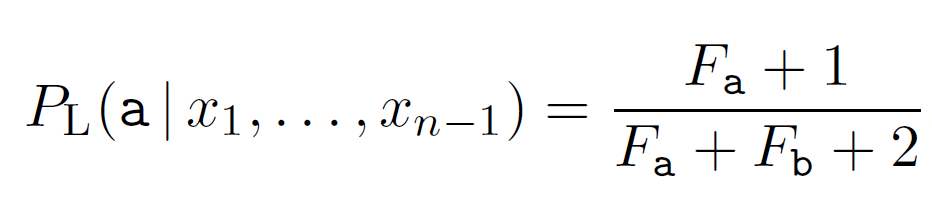 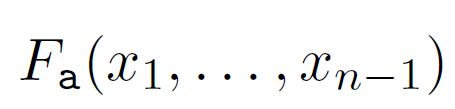 A Simple Bayesian Model
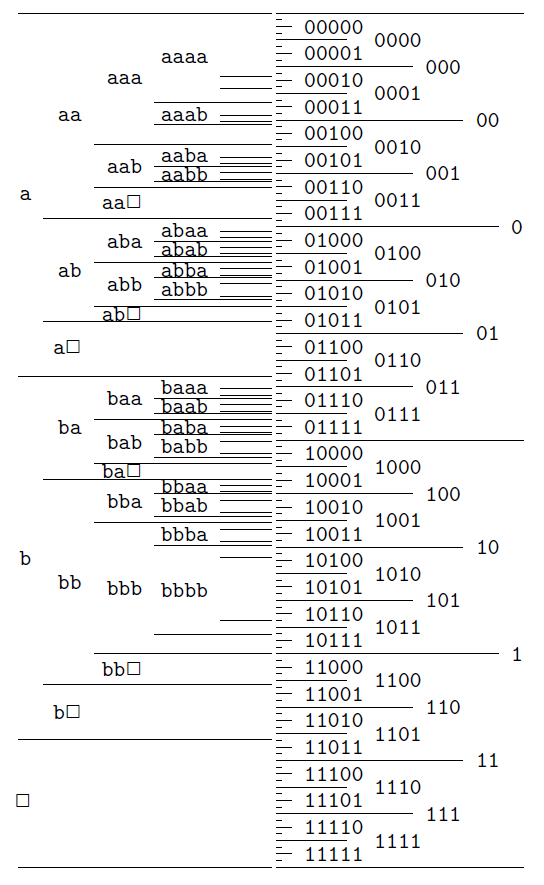 Every possible message hasa unique interval representation

Shorter messages have largerinterval, need fewer bits

High-probability symbols havelarge interval
Flexibility of Arithmetic Code
Can handle any source alphabet and encoded alphabet

The size of source alphabet and encoded alphabet can change over time
Simply divide interval into one more sub-interval when a new type of symbol comes

Can use any probability distribution, which can change utterly from context to context
Adaptive probabilistic model
Other Adaptive Probabilistic Model
Symbol distribution changes over time
Symbols occurred too long ago have no help
distribution of recent symbols can help to predict
Count the frequency of last m symbols

Utilize context information
In most real-world cases, symbols have high correlation
Probability differs with different context information
Use the conditional probability of current context to predict
Context Information
In English, the probability of h is relatively low. However, if the last letter is t, then the probability is very high.

See what is the next letter after abl in NewYork Times
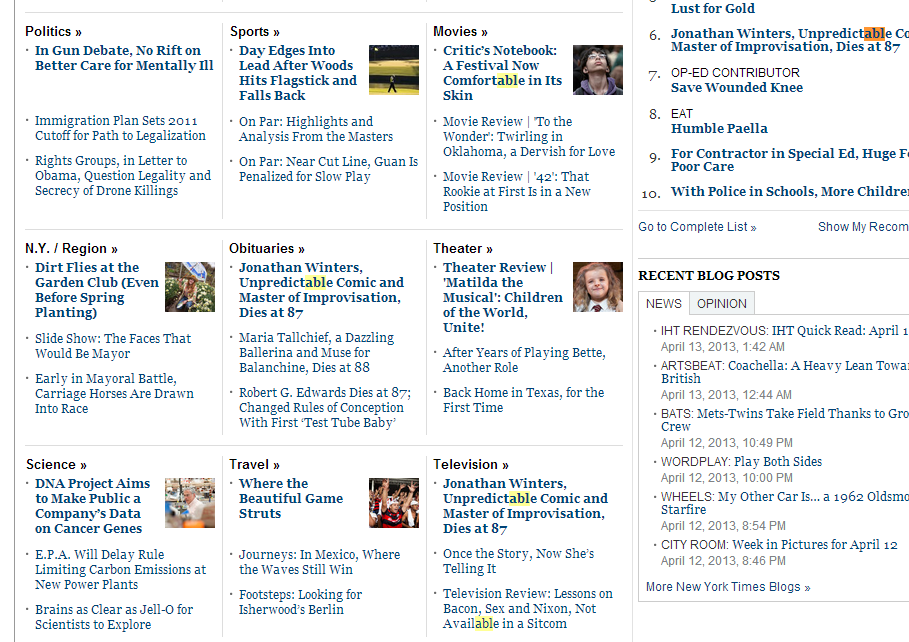 1(n)-order Arithmetic Coding
Smoothing Method
Similar to 0-order arithmetic coding, but data may be sparser.
Using a combination of 0-order and 1-order observations
Encoding and decoding should use the same probability estimation algorithm
Combination Estimation
Outline
Introduction
Overview of Huffman Coding
Arithmetic Coding
Encoding and Decoding
Probabilistic Model
(break)
Loss Analysis
Lempel-Ziv Coding
Summary
Loss Analysis
Fix Length (with distribution knowledge)
At most 1 bits than Shannon Optimal

Uncertain Length
Lower Bound O(log n) 
O(log n) for arithmetic coding 
Using O(log n) present the length
End of File symbol
Fix Length Loss Analysis
Fix Length Loss Analysis
Fix Length Loss Analysis
Lower Bound for Uncertain Length String
Arithmetic Coding
Arithmetic Coding
Arithmetic Coding
Outline
Introduction
Overview of Huffman Coding
Arithmetic Coding
Encoding and Decoding
Probabilistic Model
(break)
Loss Analysis
Lempel-Ziv Coding
Summary
Introduction
Lempel-Ziv coding is a lossless data compression algorithm
Algorithm is easy to implement
The compression is universal. It does not need to know any extra information before hand. The receiver  does not need to know the table constructed by the transmitter as well
Belongs to the category of dictionary coders for lossless compression technique.
Applications
Compression of data in most computers. zip , gzip , etc…
GIF images are compressed using the Lempel-Ziv encoding techniques to reduce the file size without decreasing the quality of the visual quality
It may also be used in PDF files
Principle
Works on the concept that there will be repetition in phrases, words and parts of word
Extract out these repetitions and then assign a codeword to them
Use this codeword to represent other occurrences in the future
Algorithm
w = “” 
while (there is input)
{K = next symbol from input
    if (wK is in the dictionary){      w = wK;} else {       output (index(w),K);       add wK to the dictionary;       w = “”;   }}
Encoding Example
Consider the sequence : AABABBBABAABABBBABBABB

A|ABABBBABAABABBBABBABB
A|AB|ABBBABAABABBBABBABB
A|AB|ABB|BABAABABBBABBABB
A|AB|ABB|B|ABAABABBBABBABB
Encoding Example
A|AB|ABB|B|ABAABABBBABBABB

A|AB|ABB|B|ABA|ABABBBABBABB
A|AB|ABB|B|ABA|ABAB|BBABBABB
A|AB|ABB|B|ABA|ABAB|BB|ABBABB
A|AB|ABB|B|ABA|ABAB|BB|ABBA|BB
Encoding Example
Dictionary Construction at sender’s end
Decoding Example
Consider the sequence that was compressed earlier :(0,0) , (1,1) , (10,1) , (0,1) , (10,0) , (101,1) , (100,1) , (11,0) ,  (111)
This sequence will be received at the receiver’s end
We will decompress the sequence to retrieve the original message
Decoding Example
Dictionary Construction at receiver’s end : Recall that A = 0 and B = 1
Does compression occur ?
Of course , after all this , we want to really ask ourselves , does it really compress at all ?
Let n denote the length of the message that we want to send
Let c(n) denote the number of phrases in the sequence. Think of phrases as the number of entry in the constructed dictionary
Then the total number of bits m in the dictionary is given by : m = c(n) [log c(n) + 1]
Does compression occur ?
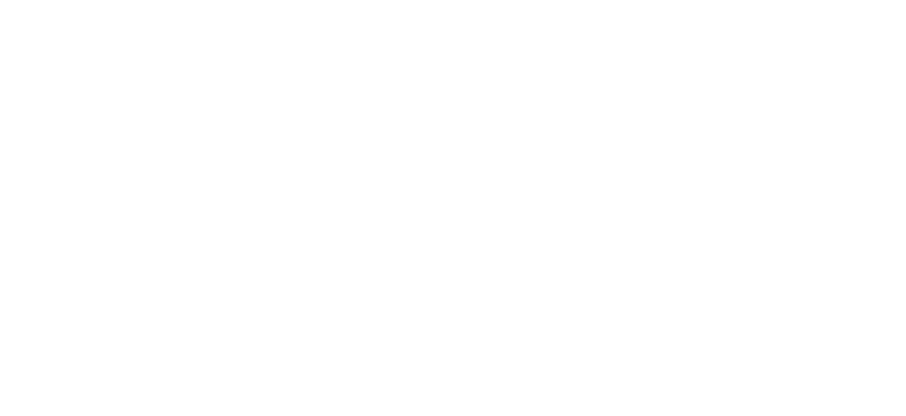 Lemma 1 (Lempel-Ziv) : C(n) satisfies the following :
as
Proof of Lemma
Let’s take a look at the maximum number of distinct parses that a string of length n can be parsed into
These are the ones in which the phrases are all the possible strings of length at most k
E.g., for k = 1 , we have 0|1
For k = 2 , one of them is 0|1|00|01|10|11 with length 10
For k =3 , one of them is 0|1|00|01|10|11|000|001|010|011|100|101|110|111 which has length 34
Proof of Lemma (Cont)
In general we have 
Therefore if we let C(nk) to denote the number of distinct phrases in the string of length nk, we have :
where 2i denotes the number of partitions with string of length i
Proof of Lemma (Cont)
Then we bound C(nk) as follows :
Now let n be arbitrary and k be such that                        and let
Proof of Lemma (Cont)
We will now try to bound k in terms of n
Proof of Lemma (Cont)
Weakness of Lempel-Ziv
Generally efficient for long messages or files
When short messages or messages that are too random, we might end up sending more bits than contained in the original message
Outline
Introduction
Overview of Huffman Coding
Arithmetic Coding
Encoding and Decoding
Probabilistic Model
(break)
Loss Analysis
Lempel-Ziv Coding
Summary
Summary
Huffman coding (symbol code)
Two problems:
Can not handle changing ensemble
Need extra bit
Stream code
Arithmetic coding
Lempel-Ziv coding
Summary
References
http://www-math.mit.edu/~shor/PAM/lempel_ziv_notes.pdf
http://www.cmlab.csie.ntu.edu.tw/~itct/slide/Data_Compression_Lempel-Ziv_Coding.pdf
Information Theory, Inference, and Learning Algorithms. David J.C. Maykay. Cambridge University Press
Q & A